Aprende Hebreo mientras Cantas
Apprenez l'Hébreu en Chantant
Lerne Hebräisch beim Singen
노래하며 배우는 히브리어
唱歌來學習希伯來語

Learn Hebrew
While Singing (I)
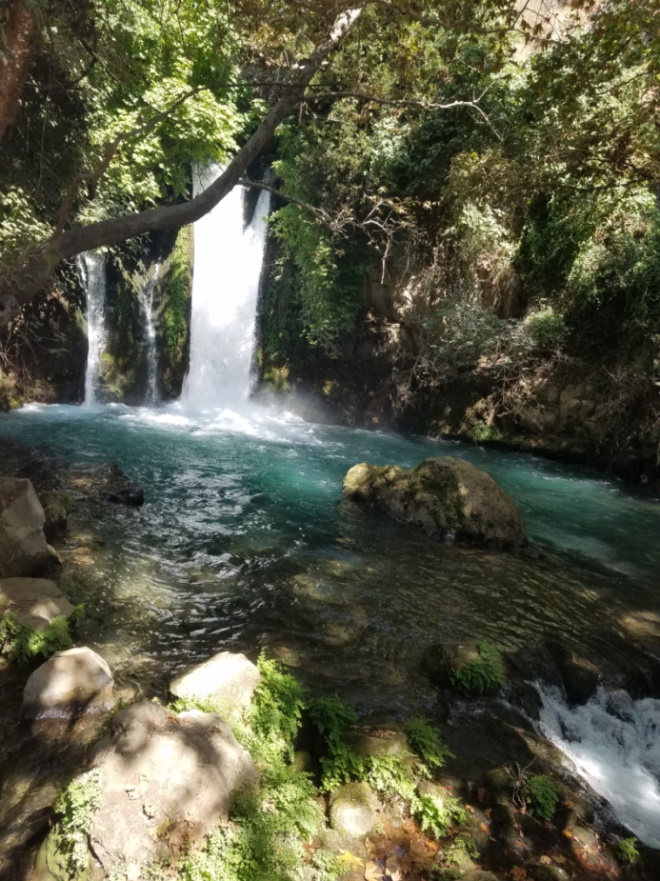 מְקוֹר מַיִם חַיִּים 
ἡ πηγή ὕδατος ζωῆς 
The Spring of Living Water 
생명수 샘  生命水的泉源
La Fuente de Agua Viva 
La Source d'Eau Vive
Die Quelle Lebendigen Wassers 
Fonte de Água Viva
‎ يَنْبُوعَ الْمِيَاهِ الْحَيَّةِ،
Voice: Ezra Kim, Ph.D.
												Cantado por Esdras Kim, Ph.D. 
				Chanté par Ezra Kim, Ph.D.
				Gesungen von Ezra Kim, Ph.D.
				노래: 김경래 박사
				由金京來博士演唱
Psalm 136:1


 `AD*s.x; ~l'äA[l. yKiÞ bAj+-yKi hw"åhyl; WdåAh  


NIV Give thanks to the LORD, for he is good. His love endures forever.
R95 Alabad a Jehová, porque él es bueno, porque para siempre es su misericordia.
BFC Louez le Seigneur, car il est bon, et son amour n'a pas de fin.
ELB Preist den HERRN, denn er ist gut. Denn seine Gnade währt ewig!
KOR 여호와께 감사하라 그는 선하시며 그 인자하심이 영원함이로다. 
CUV 你們要稱謝耶和華,因他本為善.他的慈愛永遠長存.
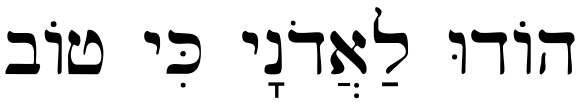 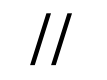 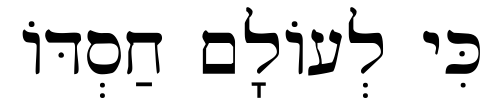 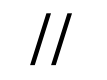 Psalm 136:1
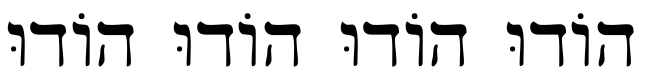 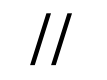 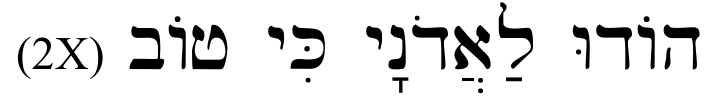 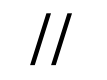 //  Hodu ladonay ki tov ki leolam khasdo  //  
//  Hodu Hodu Hodu Hodu Hodu ladonay ki tov  //
Psalm 119:165


 `lAv)k.mi Aml'î-!yae(w> ^t<+r"At ybeäh]aol. br"â ~Alåv'  
 
NIV Great peace have they who love your law, and nothing can make them stumble.  / R95 Mucha paz tienen los que aman tu Ley, y no hay para ellos tropiezo.  / BFC Ceux qui aiment ta loi éprouvent un grand bonheur, ils ne risquent pas de trébucher.  / ELB Großen Frieden haben die, die dein Gesetz lieben. Sie trifft kein Straucheln.
KOR 주의 법을 사랑하는 자에게는 큰 평안이 있으니 저희에게 장애물이 없으리이다.  / CUV 愛你律法的人,有大平安.甚麼都不能使他們絆腳.
Psalm 119:165
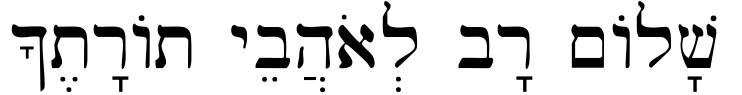 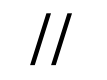 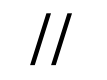 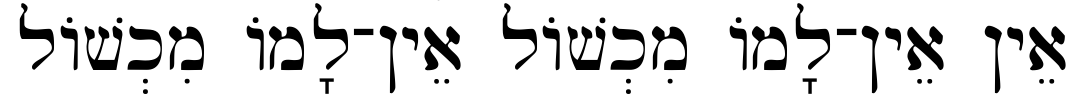 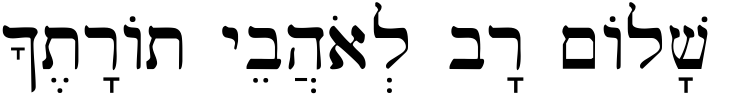 //  Shalom  rav  le-ohavey  toratekha  //
en en lamo  mikhshol  en  lamo  mikhshol
Shalom  rav  le-ohavey  toratekha
Isaiah 26:4



  `~ymi(l'A[ rWcß hw"ëhy> Hy"åB. yKi… d[;_-ydE[] hw"ßhyb;( Wxïj.Bi 

NIV Trust in the LORD forever, for the LORD, the LORD himself, is the Rock eternal.  / R95 Confiad en Jehová perpetuamente, porque en Jehová, el Señor está la fortaleza de los siglos.  / BFC Faites confiance pour toujours au Seigneur, oui au Seigneur, le Rocher de tous les temps.  / ELB Vertraut auf den HERRN für immer! Denn in Jah, dem HERRN, ist ein Fels der Ewigkeiten. 
KOR 너희는 여호와를 영원히 의뢰하라 주 여호와는 영원한 반석이심이로다 
CUV 你們當倚靠耶和華直到永遠．因為耶和華是永久的磐石。
Isaiah 26:4
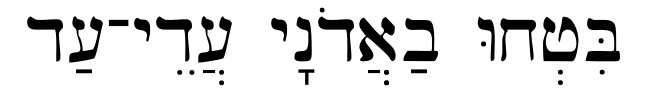 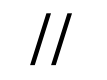 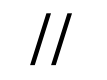 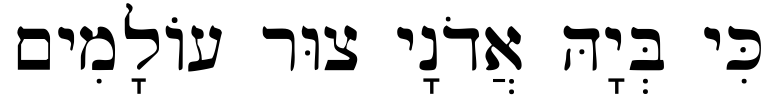 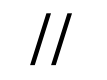 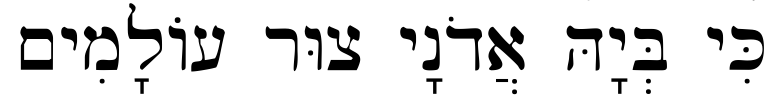 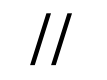 //  Bitkhu vadonay ade ad  //   
////  ki beyah Adonay tsur olamim  ////
Psalm 37:5


  `hf,([]y: aWhåw> wyl'ª[' xj;îb.W ^K<+r>D: hw"åhy>-l[; lAGæ  

NIV Commit your way to the LORD; trust in him and he will do this:
R95 Encomienda a Jehová tu camino, confía en él y él hará.
BFC Remets ta vie au Seigneur, compte sur lui, et il fera le nécessaire.
ELB Befiehl dem HERRN deinen Weg und vertraue auf ihn, so wird er handeln
KOR 너의 길을 여호와께 맡기라 저를 의지하면 저가 이루시고
CUV 當將你的事交託耶和華,並倚靠他,他就必成全。
Psalm 37:5
^K,r>D: yn"doa]-l[; lAG  lAG  lAG
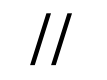 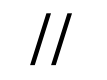 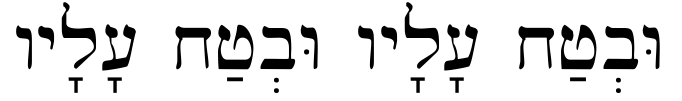 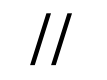 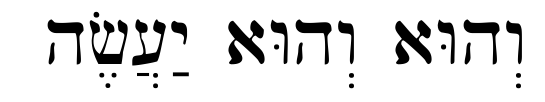 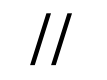 //   Gol gol gol al Adonay darkekha   //
//   Uvtakh alav uvtakh alav vehu vehu ya-ase   //
Psalm 29:11


 `~Al)V'b; AMå[;-ta, %rEßb'y> hw"¦hy> !TE+yI AMæ[;l. z[oß hw"©hy>)  

NIV The LORD gives strength to his people; the LORD blesses his people with peace.
R95 Jehová dará poder a su pueblo; Jehová bendecirá a su pueblo con paz.
BFC Que le Seigneur donne de la force à son peuple, qu'il le bénisse en lui donnant la paix! / ELB Der HERR möge Kraft geben seinem Volk, der HERR möge sein Volk segnen mit Frieden.
KOR 여호와께서 자기 백성에게 힘을 주심이여 여호와께서 자기 백성에게 평강의 복을 주시리로다 
CUV耶和華必賜力量給他的百姓．耶和華必賜平安的福給他的百姓。
Psalm 29:11
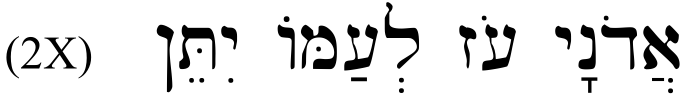 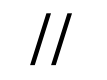 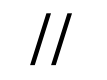 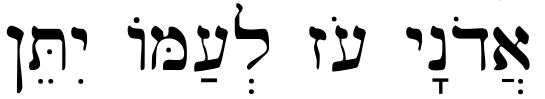 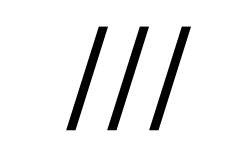 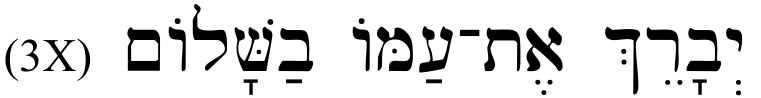 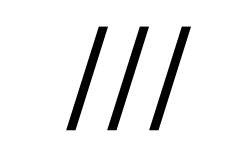 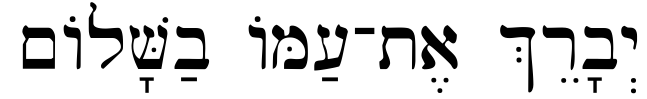 //   Adonay oz le-amo yiten   //  
// Adonay oz le-amo yiten Yevarekh et amo vashalom ///
 Yevarekh et amo vashalom